Figure 6. Overview of output signals obtained from application of the hybrid scheme to a cortical microcircuit ...
Cereb Cortex, Volume 26, Issue 12, 1 December 2016, Pages 4461–4496, https://doi.org/10.1093/cercor/bhw237
The content of this slide may be subject to copyright: please see the slide notes for details.
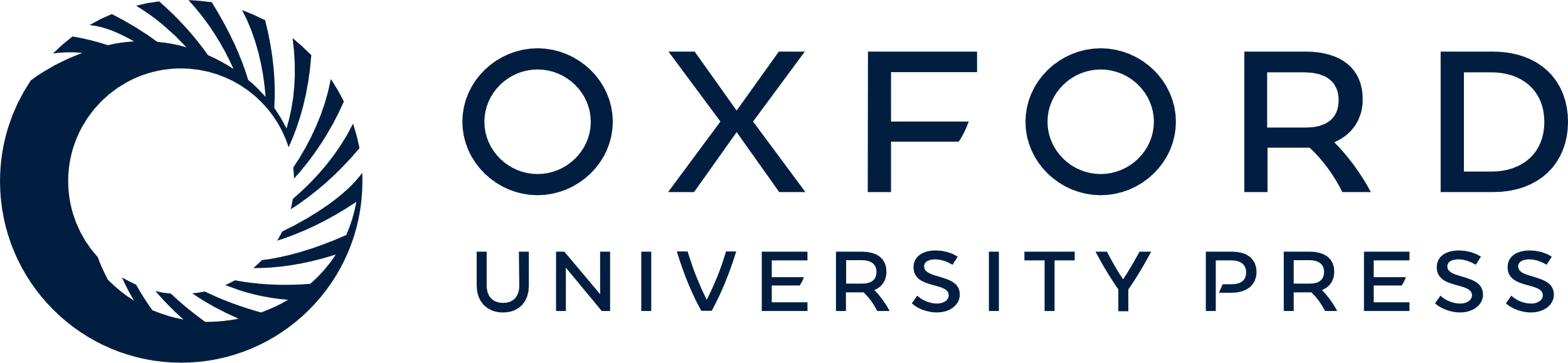 [Speaker Notes: Figure 6. Overview of output signals obtained from application of the hybrid scheme to a cortical microcircuit (spontaneous activity). Point-neuron network: (A) Spiking activity. Each dot represents the spike time of a point neuron (color coding as in Figure 1). (B) Population-averaged firing rates for each population. (C) Population-averaged somatic input currents (red: excitatory, blue: inhibitory, black lines: total). (D) Population-averaged somatic voltages. Averaged somatic input currents and voltages are obtained from 100 neurons in each population. Multicompartment model neurons: (E) Somas of excitatory (triangles) and inhibitory (stars) multicompartment cells and layer boundaries (gray/black ellipses). Illustration of a laminar electrode (gray) with 16 recording channels (black circles). (F) Depth-resolved CSD obtained from summed transmembrane currents in cylindrical volumes centered at each contact. (G) Depth-resolved LFP calculated at each electrode contact from transmembrane currents of all neurons in the column. Channel 1 is at pial surface, channel 2 at 100μm depth, etc.


Unless provided in the caption above, the following copyright applies to the content of this slide: © The Author 2016. Published by Oxford University Press.This is an Open Access article distributed under the terms of the Creative Commons Attribution Non-Commercial License (http://creativecommons.org/licenses/by-nc/4.0/), which permits non-commercial re-use, distribution, and reproduction in any medium, provided the original work is properly cited. For commercial re-use, please contact journals.permissions@oup.com]